神经网络
GPU和显存分析
nvidia-smi
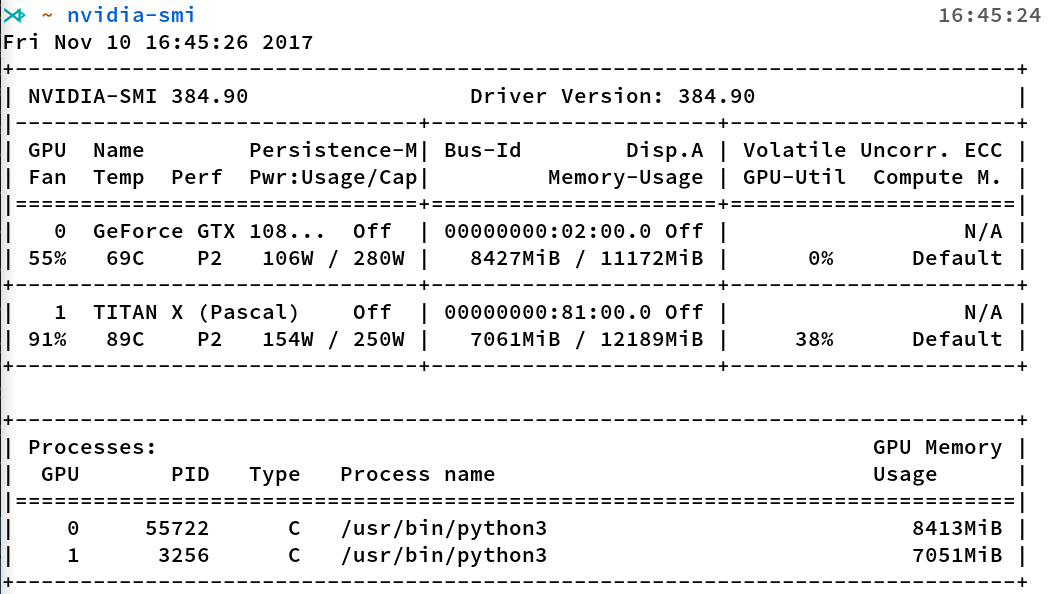 显存占用
GPU利用率
gpustate
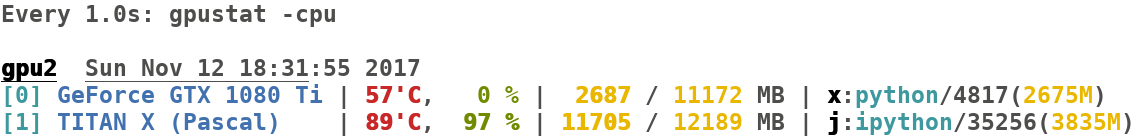 温度
利用率
占用显存 /  总显存
user:process/pid(memory)
显存
可以看成是空间，类似于内存。
显存用于存放模型，数据
显存越大，所能运行的网络也就越大
GPU计算单元
计算力越强，效率越高,衡量计算量的单位是flop
处理能力越强大，速度越快
定义 flop： the number of floating-point multiplication-adds，
即：浮点数先乘后加算一个
1*2+3                          1 flop
1*2 + 3*4 + 4*5        3 flop
常见显卡的显存与计算
https://en.wikipedia.org/wiki/List_of_Nvidia_graphics_processing_units
显存分析
存储单位
1Byte = 8 bit
1K = 1024 Byte
1M = 1024 K
1G = 1024 M
1T = 1024 G
P,E,Z,Y……..
1Byte = 8 bit
1KB = 1000 Byte
1MB = 1000 KB
1GB = 1000 MB
1TB = 1000 GB
10 K = 10*1024 Byte
10 KB = 10000 Byte
https://en.wikipedia.org/wiki/List_of_Nvidia_graphics_processing_units
数值类型
TypeNum
Type：有Int，Float，Double等
Num:所占用的bit数，一般是8，16，32，64
Int64
Float32
Double64
https://en.wikipedia.org/wiki/List_of_Nvidia_graphics_processing_units
常见数据类型
举例：数组
1000x1000的 矩阵，float32，
那么占用的显存差不多就是：1000x1000x4 Byte = 4MB
32x3x256x256的四维数组（BxCxHxW）占用显存为：24M
个数x每个数大小
显存占用
模型自身
模型的输出
不考虑偏置项ｂ
举例：全连接
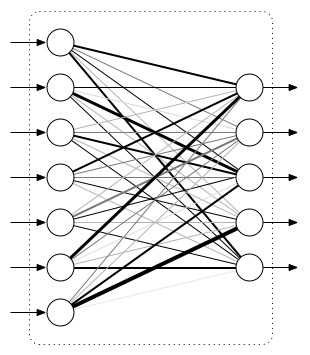 Ｙ　＝　ＸＷ
输入 X：BxM （可以看成是上一层的输出）
参数 W：MxN（或NxM）
输出 Y：BxN
X
Y
W
不考虑偏置项ｂ
参数显存占用
这部份的显存占用和输入无关，模型加载完成之后就会占用
有参数的层：卷积，全连接，BatchNorm等
无参数的层： 大多数的激活层(Sigmoid/ReLU)，池化层
不考虑偏置项ｂ
模型显存占用
Linear(M->N): 参数数目：MxN
Conv2d(Cin, Cout, K):  参数数目：Cin * Cout * K * K
BatchNorm(N): 参数数目： N
Embedding(N,W): 参数数目： N × W
参数占用显存  =  参数数目×n

n = 4 ：float32
n = 2 :   float16
n = 8 :   double64
不考虑偏置项ｂ，bn不考虑beta
模型显存占用
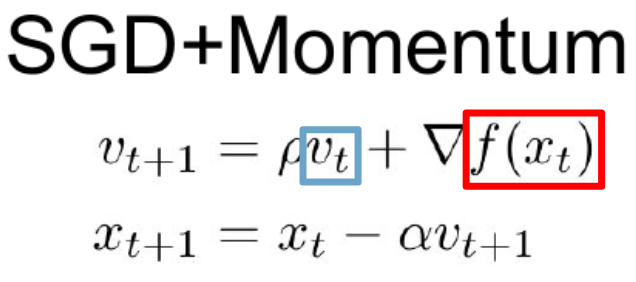 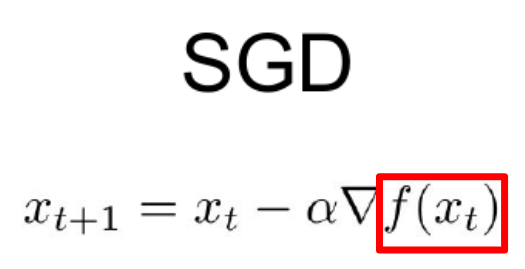 如果优化器中还要使用动量(Vt)的话，那么动量也要占用显存。动量占用的显存和梯度占用的显存一样
梯度的形状与参数一样
模型显存占用
模型的显存包括：
参数 W
梯度 dW（一般与参数一样）
优化器的动量（普通SGD没有动量，momentum-SGD动量与梯度一样，Adam优化器动量的数量是梯度的两倍）
Adam中称为动量并不准确
显存占用
模型自身
模型的输出
不考虑偏置项ｂ
举例：卷积神经网络
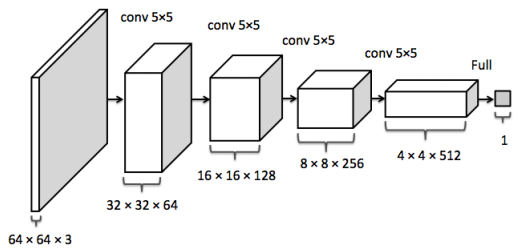 不考虑偏置项ｂ
举例：卷积神经网络
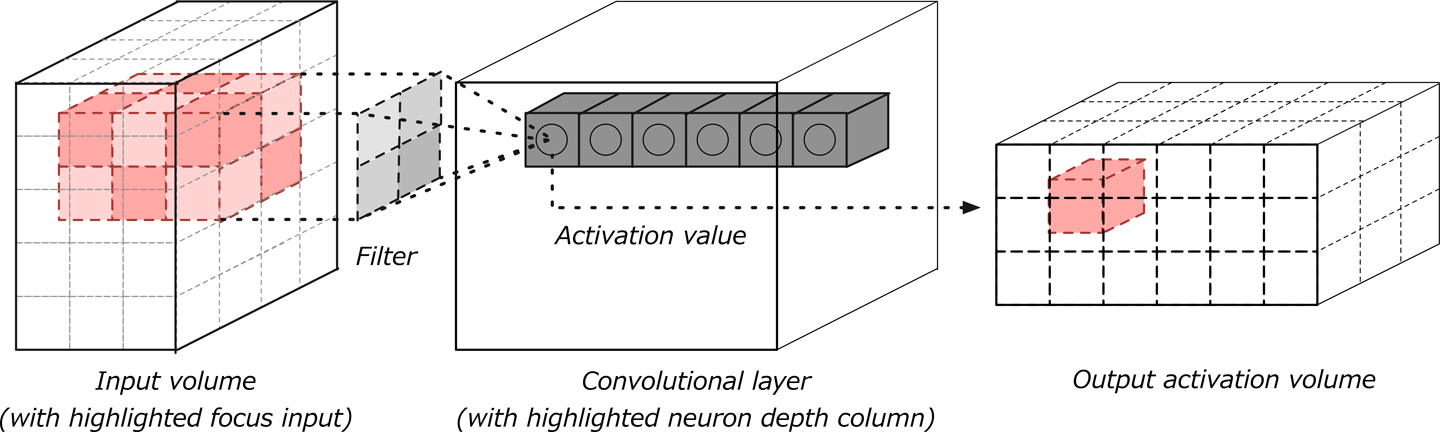 输出：feature map
输入：feature map
卷积核参数
每一层输出的显存占用
需要计算每一层的feature map的形状
需要保存梯度用以反向传播
与 batch size 成正比
显存占用
模型显存 + batch_size ×每个样本的显存占用
在模型较小情况下，约等于
batch_size × 每个样本的显存占用
不考虑偏置项ｂ
特例
Embedding 层(占用很大的显存)
batch size很小
输入的数据不需要求梯度(大规模3D数据)
特例:Inplace ReLU
ReLU: 输入和输出的形状一致
Inplace ReLU 不再为输出分配显存,而是直接用输出覆盖输入的显存,从而节省一半的显存
?
如何反向传播?
不考虑偏置项ｂ
节省显存的办法
降低batch size
下采样
降低图片的分辨率
尽量不用全连接层
不考虑偏置项ｂ
计算量分析
只分析前向传播的，反向传播一般和前向传播差不多
全连接层的计算量
Ｙ　＝　ＸＷ
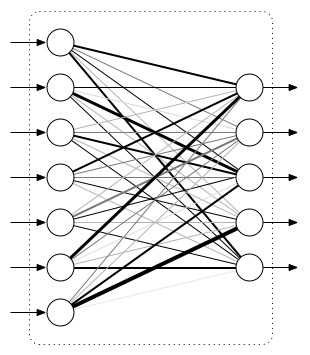 输入X：BxM
模型的权重W：MxN（或NxM）
输出Y：BxN
X
B×M×N
Y
W
不考虑偏置项ｂ
Conv计算量
输出为  H×W
卷积核为尺寸 K
输入通道数 Cin 
输出通道 Cout
B ×   HWCout ×  Cin K2
计算每个点的flop
输出点的个数
Cout
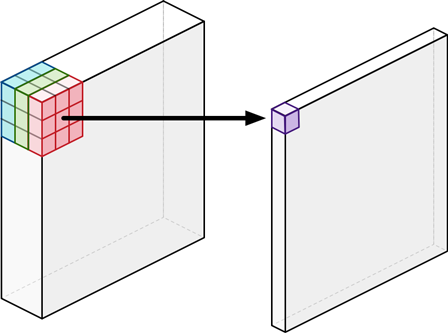 W
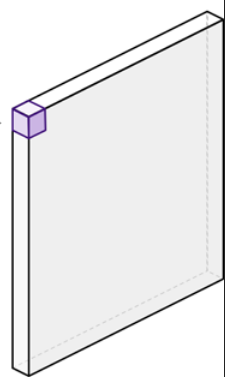 …
H
Cin
不考虑偏置项ｂ
BatchNorm
BHWCout × ｛3,4, 5｝
输入feature map：
 B × C × H × W
不考虑偏置项ｂ
Pool
kernel size：K，
输入通道数Cin 
输出feature map尺寸 H × W
B ×     HWC      ×    K2
计算每个点的乘法
输出点的个数
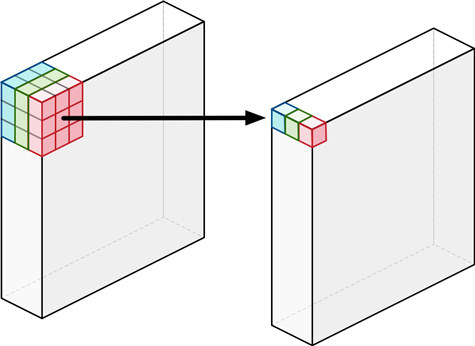 不考虑偏置项ｂ
ReLU
输入feature map：
 C × H × W
B ×   HWCout
不考虑偏置项ｂ
AlexNet分析
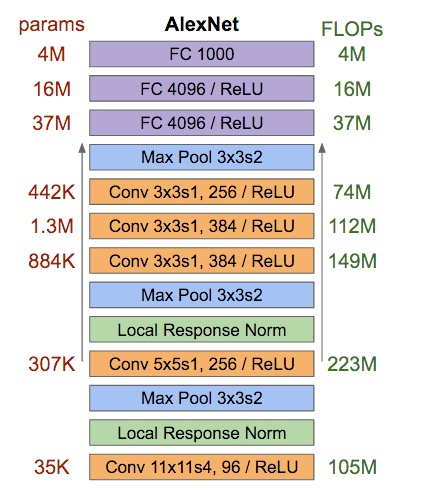 全连接层占据了绝大多数的参数
卷积层的计算量最大
这里没有计算每一层输出占用的显存
DepthWise Convolution
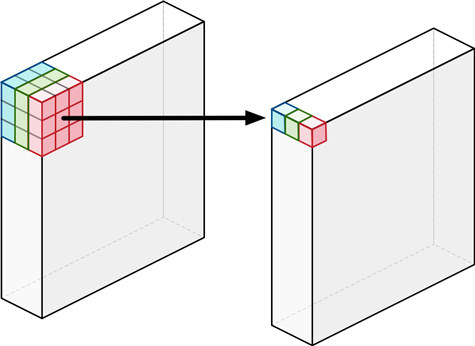 HW ×  Cin K2
HWCout ×  Cin K2
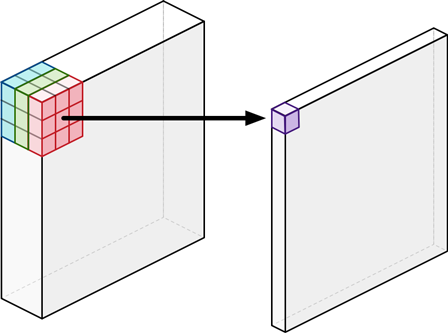 +
≈
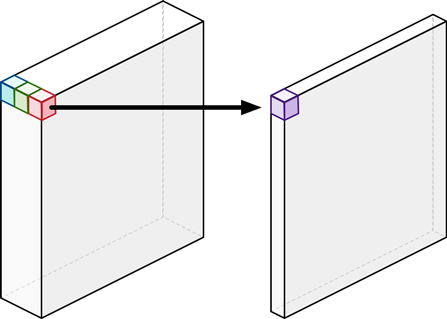 HWCout ×  Cin
显存占用变多(每一步的输出都要保存)
计算量变少了许多（为原来的10－15%）
https://arxiv.org/abs/1608.04337v1
https://arxiv.org/abs/1704.04861
其他加速度方法
B ×   HWCout ×  Cin K2
降低输入图片的分辨率(减少HW)
增加下采样（stride>1的卷积，或者池化）
Acc Vs FLOPS Vs Size
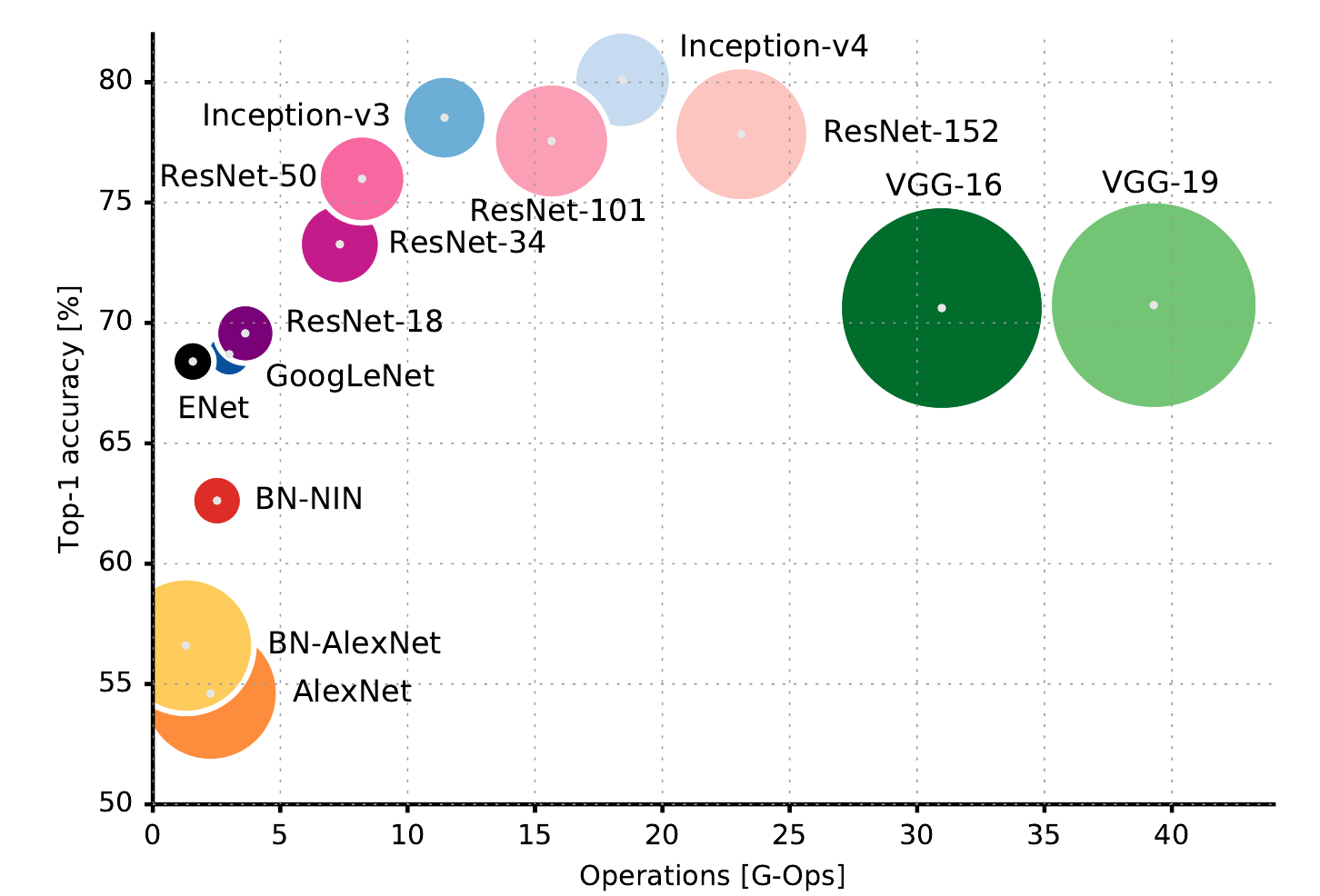 Best
https://arxiv.org/abs/1605.07678
总结
时间更宝贵，尽可能使模型变快（减少flop）
显存占用不是和batch size简单成正比，模型自身的参数及其延伸出来的数据也要占据显存
batch size越大，速度未必越快。在你充分利用计算资源的时候，加大batch size在速度上的提升很有限（减少数据加载等待，提高并行）
关于Batch Size
假定GPU处理单元已经充分利用的情况下：
增大batch size能增大速度，但是很有限（主要是并行计算的优化）
增大batch size能减缓梯度震荡
Thanks